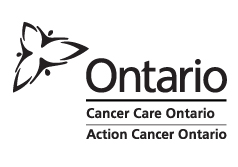 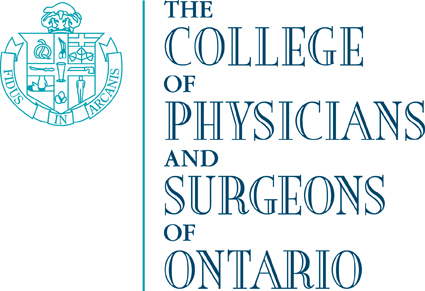 The Quality Management Partnership(Mammography)
Dr. Rene Shumak, Clinical Lead, Mammography
 Independent Diagnostic Clinic Association, Sept 12, 2014
Quality Management Partnership Mandate
In March 2013, Ministry of Health and Long-Term Care directed Cancer Care Ontario (CCO) and College of Physicians and Surgeons of Ontario (CPSO) to partner to develop a provincial quality management program in
Colonoscopy
Mammography 
Pathology
Quality Management Partnership
2
Partnership Governance Structure
MOHTLC
Steering Committee
Healthcare System Reference Group
Leadership Team
Secretariat
Colonoscopy Expert Advisory Panel
Mammography Expert Advisory Panel
Pathology Expert Advisory Panel
Implementation & Operations
IM/IT
Working Group
Stakeholder Engagement & Communications
Legislative & Regulatory Working Group
Quality Management Partnership
3
Provincial Quality Management Program
Five program components
Quality defined
Quality reporting
Quality assurance
Quality improvement
Quality by design
Quality Management Partnership
4
1. Quality Defined
How to define quality
Guidelines, standards and indicators
Quality Management Partnership
5
2. Quality Reporting
How and what to measure and report on
E.g., cecal intubation rate
Turn data into information
Quality Management Partnership
6
3. Quality Assurance
Care must meet minimum standards
Provider (radiologist, MRT, pathologist, colonoscopist)
Facility
Region/province
Quality Management Partnership
7
4. Quality Improvement
How to improve performance
Provider
Facility (e.g., process for better flow-through)
Region (e.g., centralized referral to reduce wait times)
Quality Management Partnership
8
5. Quality by Design
System changes to improve quality
Provincial repository
Improve access to care
Quality Management Partnership
9
Guiding Principles
Patient-centred and include patient experience-based metrics
Applicable to all physicians, allied healthcare professionals and facilities
Supportive and educational but can use regulatory/funding levers
Based on collaboration and alignment with stakeholders
Value added by addressing inconsistencies, gaps, and duplication
Built on and leverage existing programs
Adequately funded with efficiencies identified to offset investments
Based on a common model for using performance data that balances confidentiality with transparency
Quality Management Partnership
10
Expert Advisory Panels (EAPs)
Clinical Leads
20+ panel members 
Physicians and other healthcare providers, patient reps, organizational and regional reps, etc.  
Monthly meetings since Sep 2013
Quality Management Partnership
11
Approach and Timelines
Consultation
Establish EAPs
Identify Early Quality Initiatives
Implement Early Quality Initiatives approved by MOHLTC
Preliminary Program Design
Finalize Program Design
Webinars, surveys, focus groups, stakeholder updates, newsletters
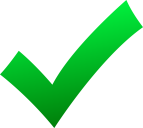 Phase 1 Report
Phase 2 Report
Quality Management Partnership
12
[Speaker Notes: The blue stars indicate where your ideas/recommendations have been heard/made an impact
The green stars are where we will continue to engage with you to help us inform the next phase]
Current State of Mammography
No quality program for 
All mammographers
Radiologists and MRTs
All patients
All facilities
Quality Management Partnership
13
Current State of Mammography
Existing programs
Ontario Breast Screening Program (OBSP)
CPSO Independent Health Facility (IHF) Assessment Program
Canadian Association of Radiology – Mammography Accreditation Program (CAR-MAP)
Quality Management Partnership
14
EAP Phase 1 Recommendations
Conduct current state assessment of breast imaging
Expand OBSP to all sites for women who meet program criteria
Expand mammography provincial quality management program to all breast imaging
Quality Management Partnership
15
EAP Draft Phase 2 Recommendations
Design recommendations currently being finalized
Nov 2014 
In-person consultation with IDCA executive
Broad web-based consultation with IDCA members and others
Quality Management Partnership
16
EAP Draft Phase 2 Recommendations
Optimize patient care
Equitable access
Informed decision-making
Follow-up of abnormal results
Standardized mammography (breast imaging) reports
Quality Management Partnership
17
EAP Draft Phase 2 Recommendations
High quality equipment and technology
DR
Image and report repository
Quality Management Partnership
18
EAP Draft Phase 2 Recommendations
Radiologist screening outcome reports
Abnormal call rate
Positive predictive value
Cancer detection rate (invasive, DCIS)
Interval cancer rate
Tumour size and nodal status
Quality Management Partnership
19
EAP Draft Phase 2 Recommendations
Facility level reports
Wait time to first assessment
Wait time to diagnosis without tissue biopsy (core or open)
Wait time to diagnosis with tissue biopsy (core or open) 
Patient experience metrics (TBD)
Quality Management Partnership
20
EAP Draft Phase 2 Recommendations
Quality assurance
Regular QC
Regular physics inspections
MRT image reviews
CAR-MAP
Facility assessment
Quality Management Partnership
21
EAP Draft Phase 2 Recommendations
Quality oversight model 
Provincial Quality Management Program Lead
Regional Quality Management Program Leads
Facility Quality Management Program Leads
Quality Management Partnership
22
Goal
Breast imaging services are of consistent high quality across Ontario and all women have access to these services
Quality Management Partnership
23
Stay Informed and Provide Input
Quality Management Partnership
24